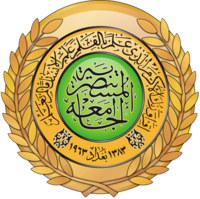 College of medicine Almustansiriyah University
Department of Surgery
ENT Unit
ENT – Demonstration Videos
Dr Haider Alsarhan
ENT – Videos
ENT – Videos
ENT – Videos